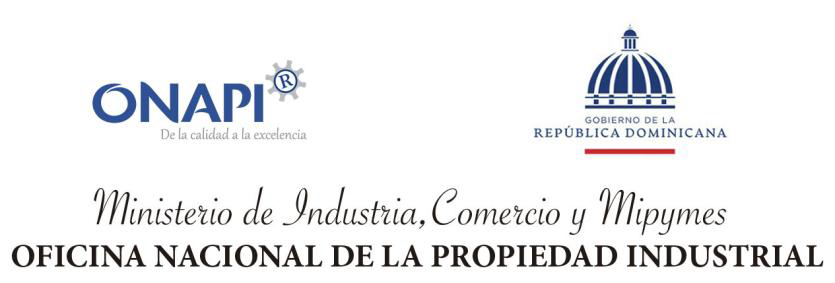 Estadísticas Publicaciones de Servicios 
abril-junio 2024
Departamento de Publicaciones
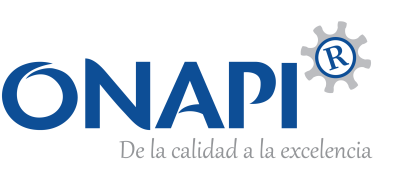 Oficina Nacional de la Propiedad Industrial
Grafico publicaciones de las siguientes modalidades. Trimestre 
15 de abril – 30 de junio 2024
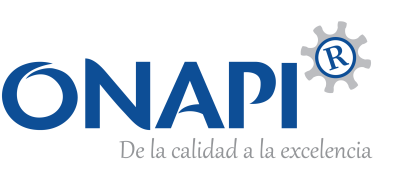 Oficina Nacional de la Propiedad Industrial
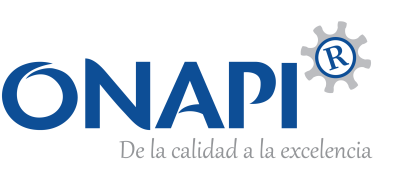 Oficina Nacional de la Propiedad Industrial
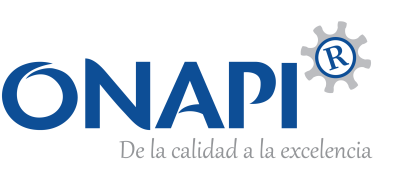 Oficina Nacional de la Propiedad Industrial
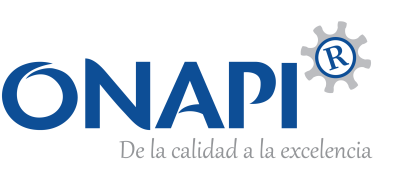 Oficina Nacional de la Propiedad Industrial
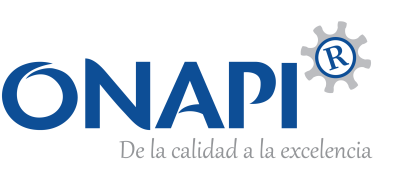 Oficina Nacional de la Propiedad Industrial
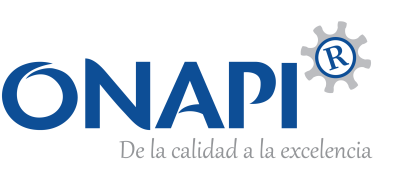 Oficina Nacional de la Propiedad Industrial